COMPLETE
MODELING THE CENTRE FOR COMPETENCE AND EMPLOYABILITY DEVELOPMENT IN RUSSIA
Joint Framework Concept


September, 2016
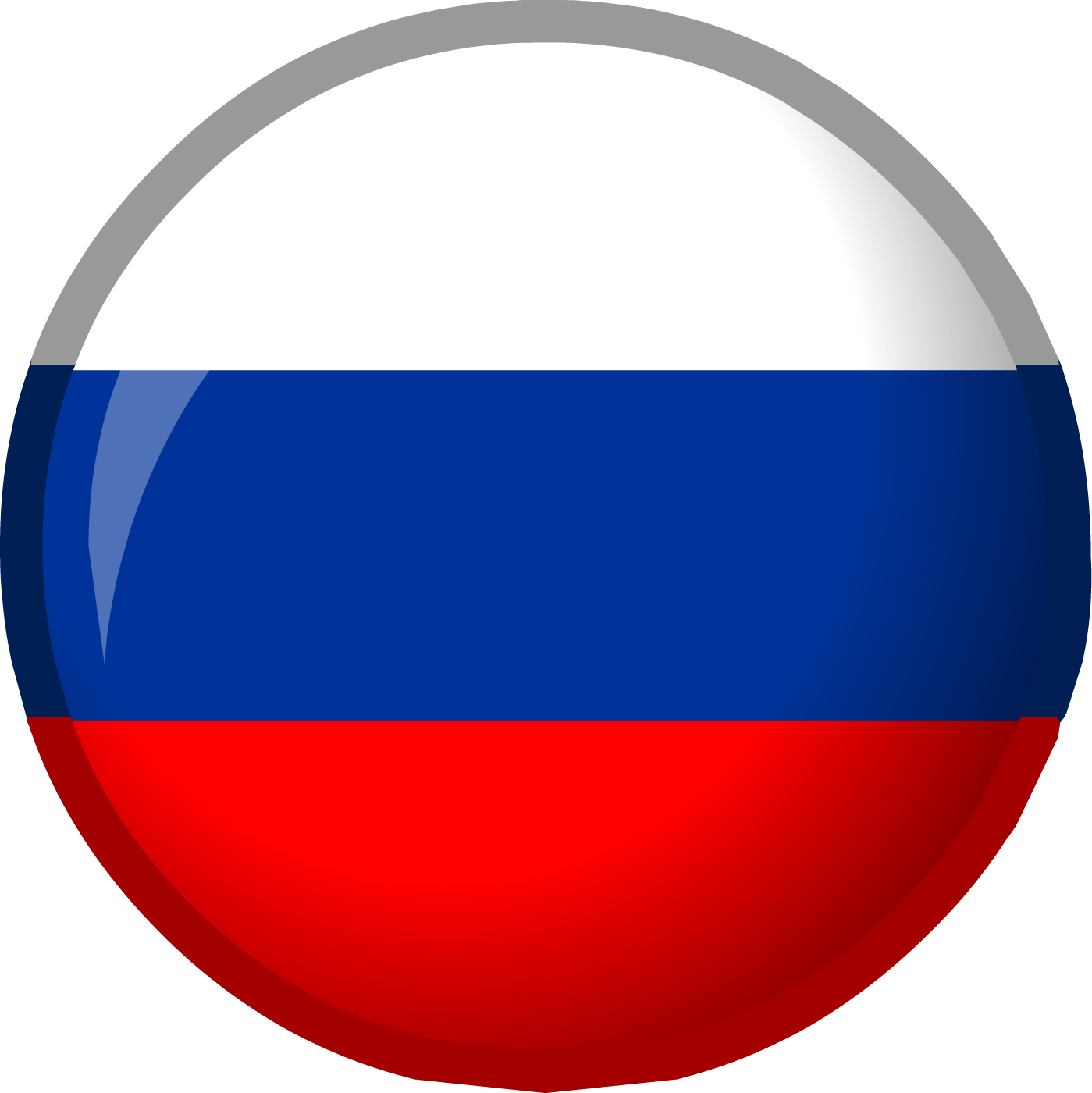 Competence Model
Transition from the qualification to the competence based model
Personal characteristics and attitudes
Knowledge
Abilities
Competence Model
Skills
Qualification Model
Competences
Composition of the particular competence model within the study program
Special competences developed in the particular SP
Competences defined by the State standard
Competences defined by the Sample SP
University competence model
Basic competence model
CCED Concept
COORDINATION
Support
Guidance
Service
Training
Monitoring
Evaluation
CCED
UNIVERSITY   STAFF
SOCIETY
GRADUATES
STUDENTS
EMPLOYERS
CCED – Students & Graduates
Activities:
Career guidance & assistance
Soft-skills training
Monitoring of employment
Evaluation of acquired competences
Professional orientation
Entrepreneurial skills training
Tools:
Surveys, interviews, networking
Trainings, courses, master-classes, games and projects
Consulting, fairs, study visits, meetings
CCED – University Staff
Activities:
Assistance in CM development
Assistance in external CM presentation
Assistance in CM evaluation and review
Assistance in GP implementation
Assistance in evaluation of the students’ competences
Assistance in cooperation with employers
Tools:
Methodological recommendations, instructions
Surveys, interviews, networking
Trainings, upskilling, master-classes, workshops
Consulting, study visits, meetings
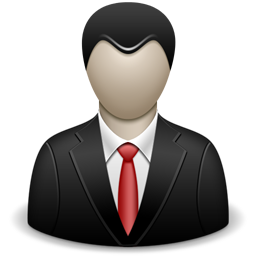 CCED - Employers
Activities:
Assistance in HR recruiting 
Assistance in work placement organization
Monitoring of demanded competences
Involvement in CM development
Assistance in professional promotion
Assistance in HEI– Business study projects
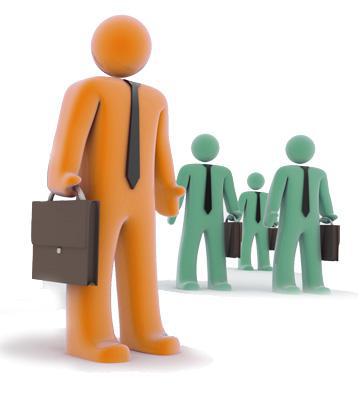 Tools:
Guides and recommendations
Surveys, interviews, networking
Conferences, workgroups, peer-to-peer cooperation, workshops
Consulting, study visits, meetings
CCED - Society
Activities:
Career guidance & assistance
Soft-skills training
VNIL
Professional orientation
Tools:
Surveys, interviews
Open trainings, courses, master-classes, workshops (including online)
Consulting, fairs, meetings
Sample CCED Regulation
Status definition
Subordination provisions
Strategic goal definition
Tasks definition
Functions definition
Management provisions
Provisions regarding resources 
Evaluation and responsibility provisions
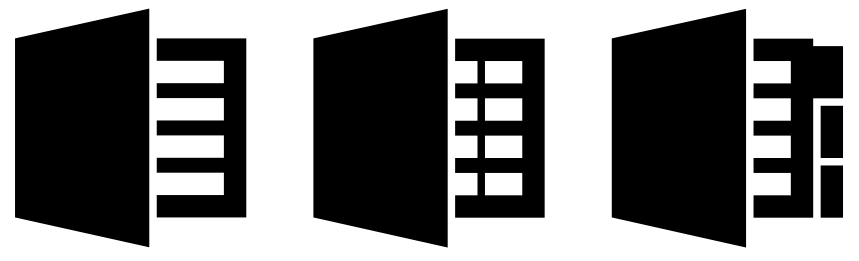